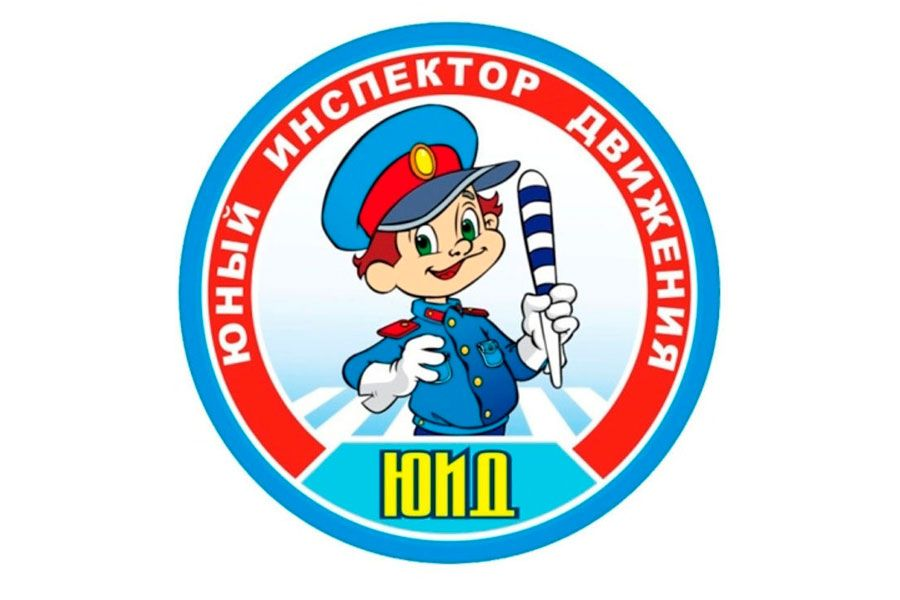 ЮИД «Светофор»
МБОУ Одинцовская гимназия №4
Руководитель Авдеева Е. С.
Наш девиз
И жизнь наладится скорей,И меньше будет горя,Когда ЮИД с ГИБДДНаходятся в дозоре!
Наша эмблема
Светофор
МБОУ Одинцовская гимназия №4
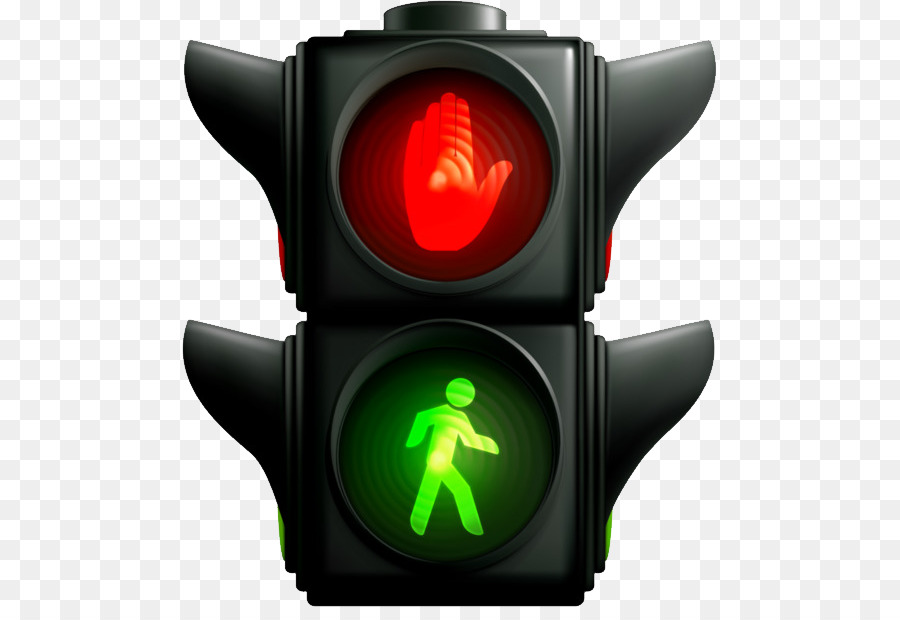 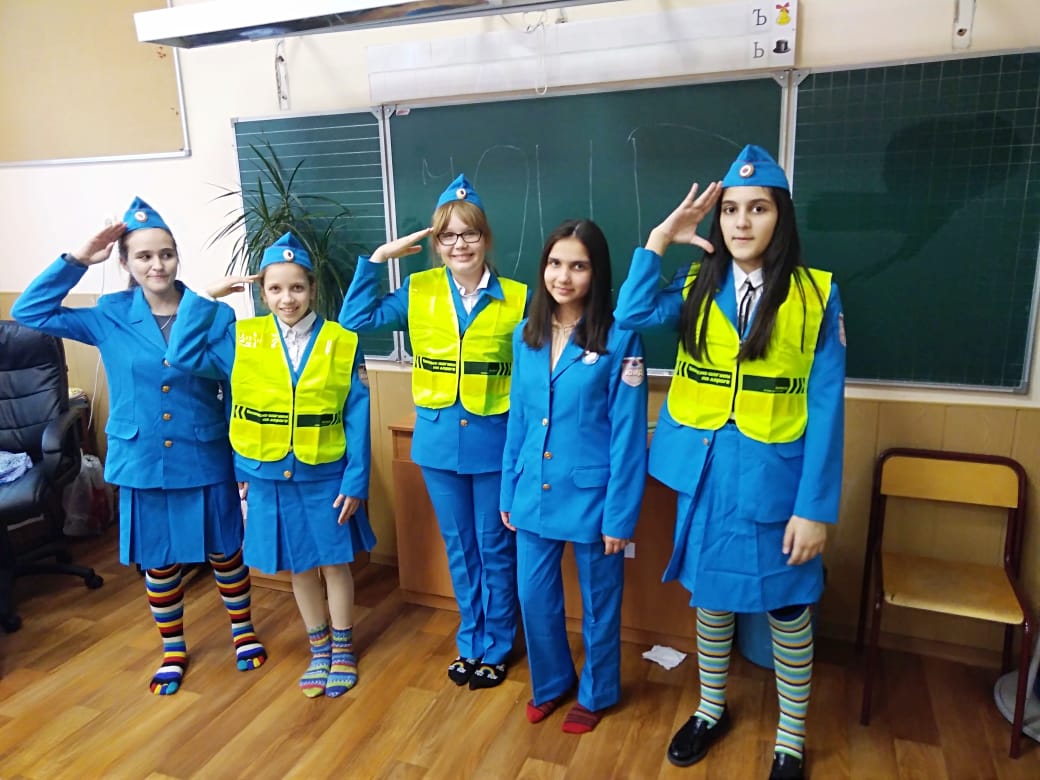 Наша работа
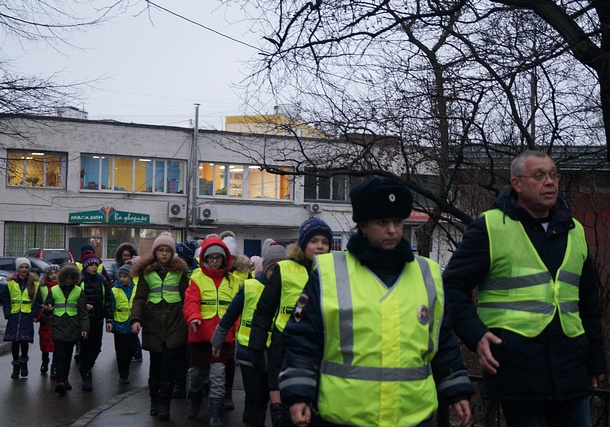 Отрабатываем со школьниками маршрут «дом-школа-дом»
Проводим викторины для начальных классов
Участвуем в конкурсах: «Смотр творческих программ агитбригад», «Безопасное колесо», «Мы за безопасную дорогу»
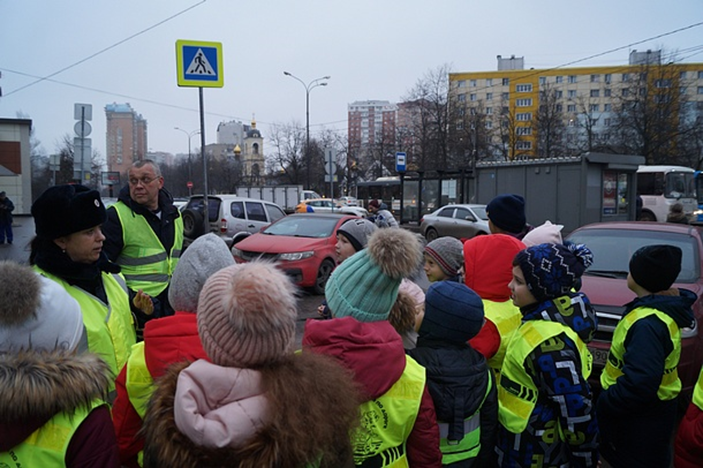 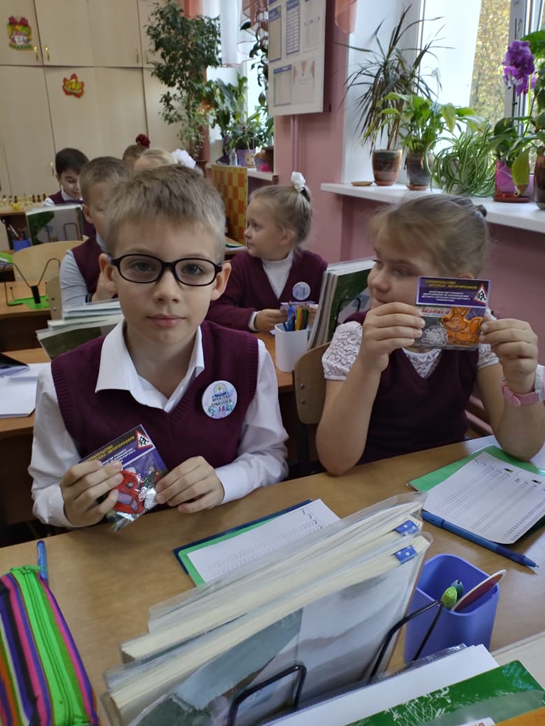 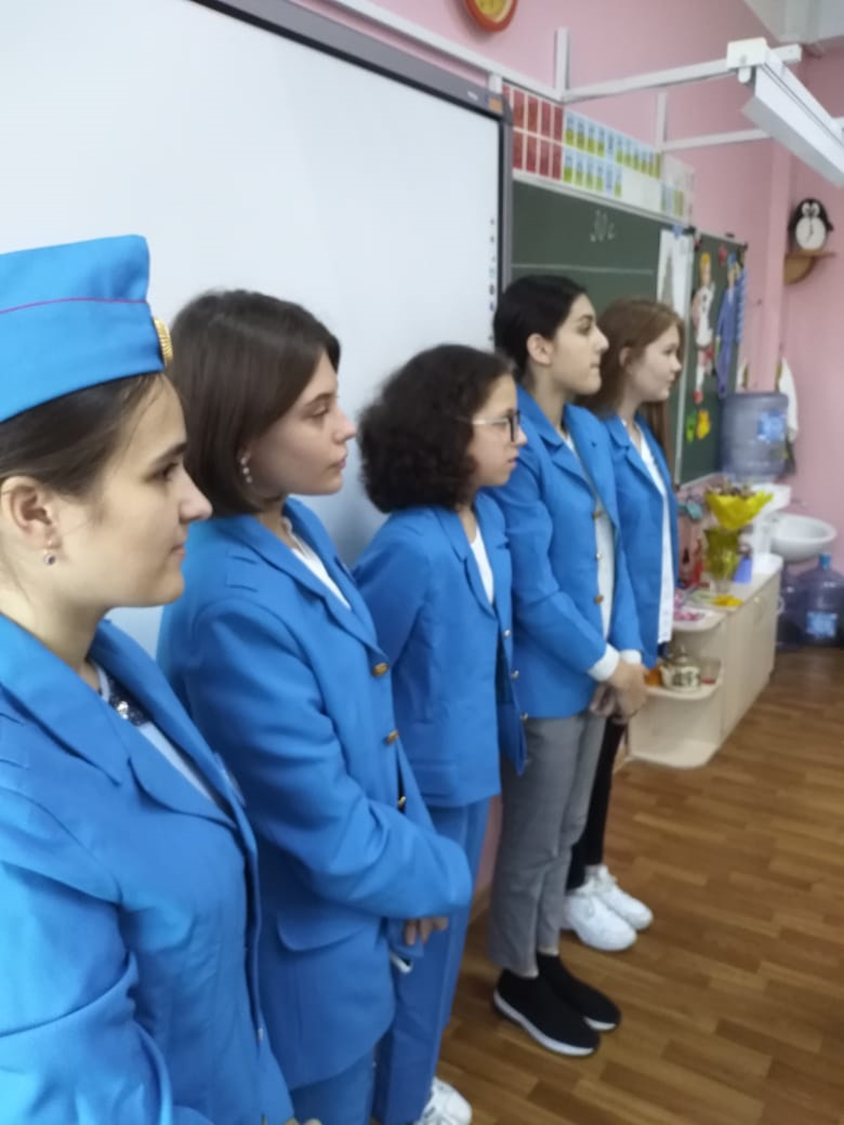 Посвящение в пешеходы
Ежегодно отряд ЮИД посвящает первоклассников в «Первоклассные пешеходы»
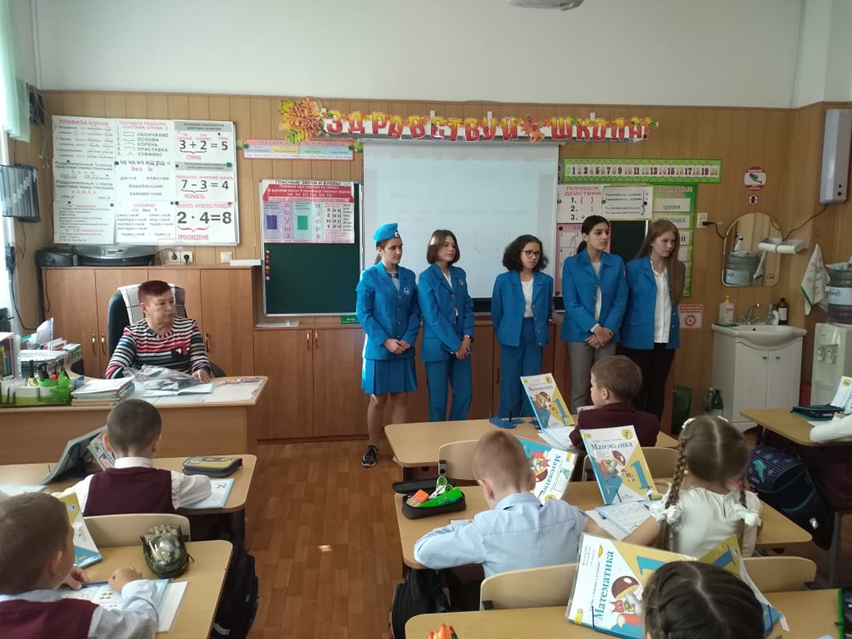 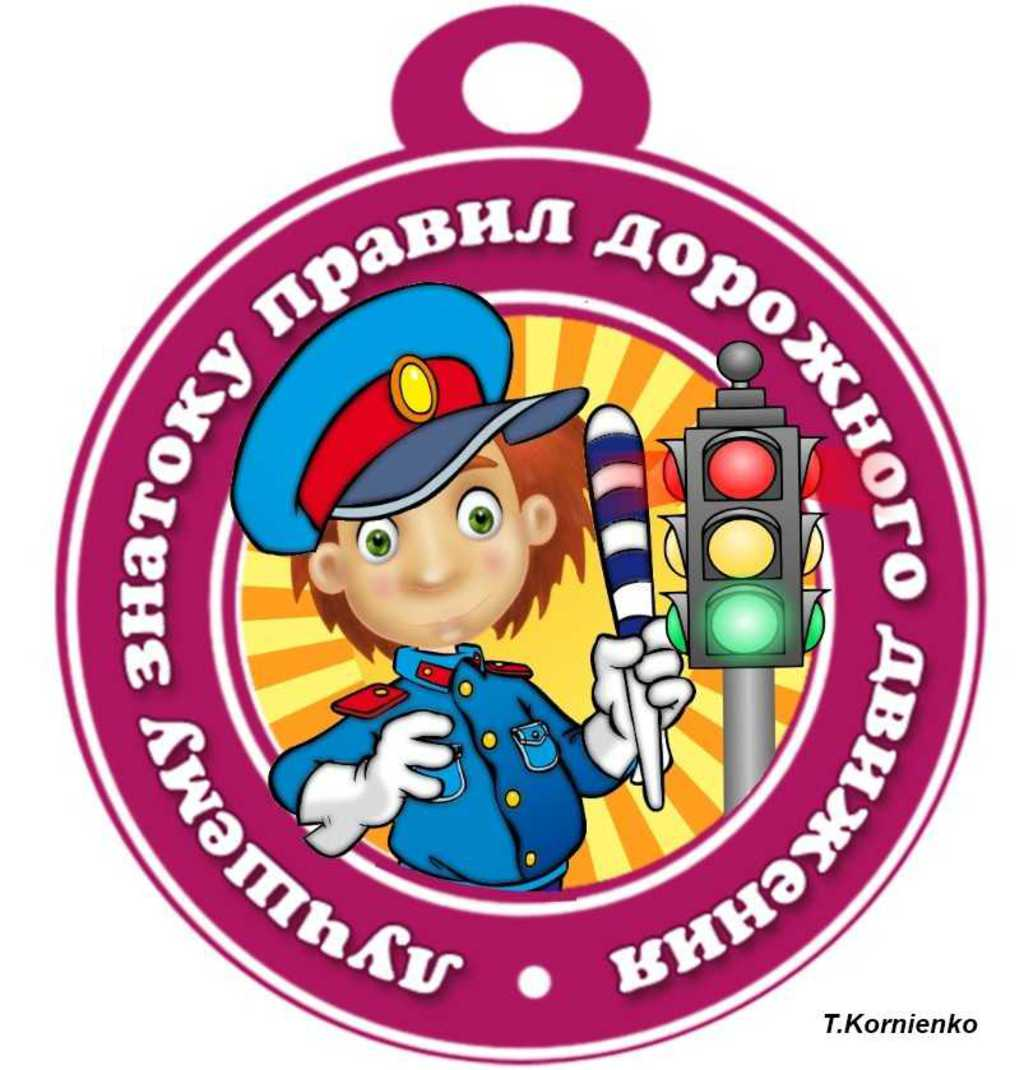 ЮИД готов прийти на помощь!